PHY 752 Solid State Physics
11-11:50 AM  MWF  Olin 103

Plan for Lecture 18:

Reading: Chapter 6 in GGGPP 
Electronic properties of selected materials
Ionic crystals – Ewald summation and binding energy
Band structure
10/05/2015
PHY 752  Fall 2015 -- Lecture 18
1
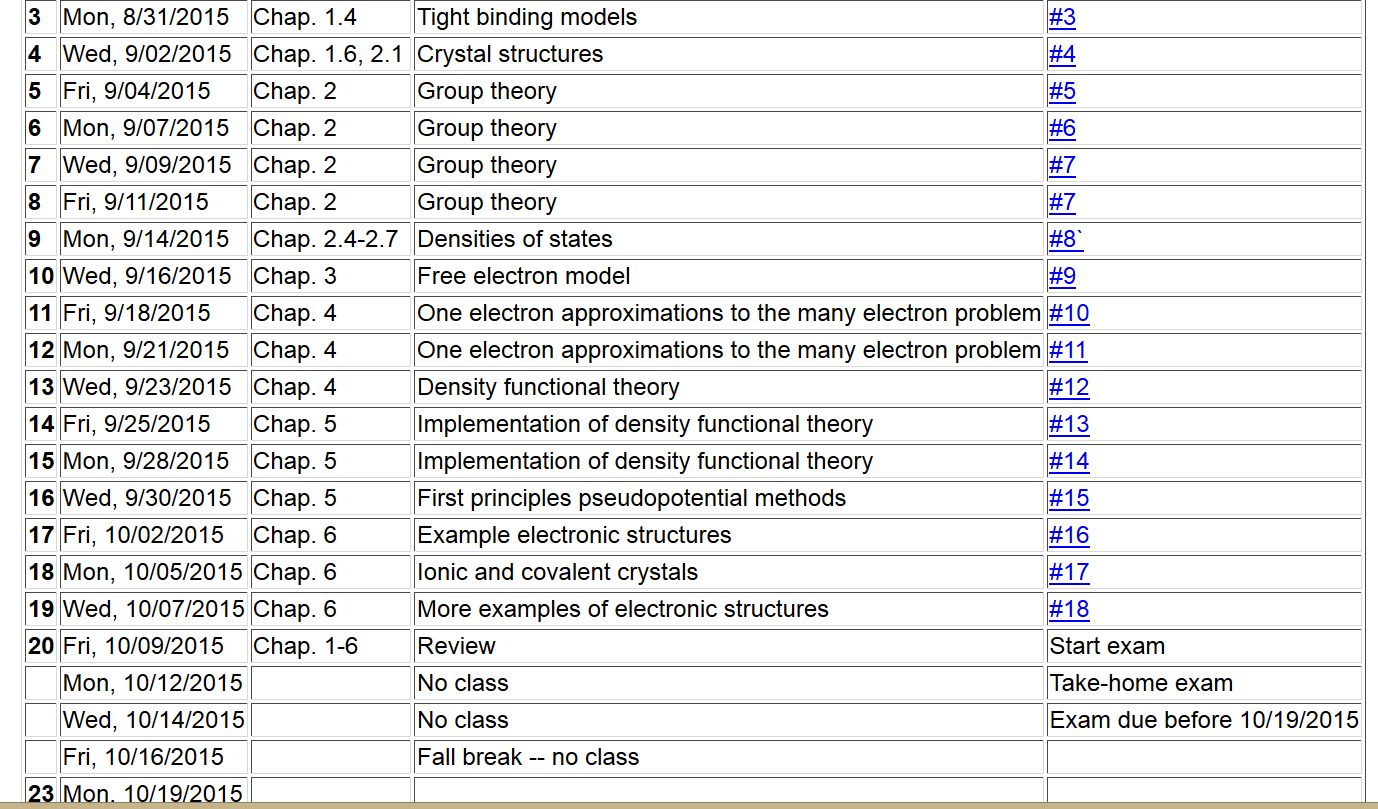 10/05/2015
PHY 752  Fall 2015 -- Lecture 18
2
Ionic solids
Example -- NaCl
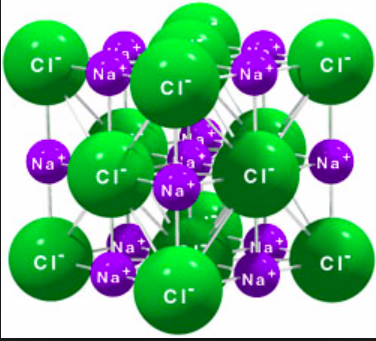 10/05/2015
PHY 752  Fall 2015 -- Lecture 18
3
Ewald summation methods -- motivation
10/05/2015
PHY 752  Fall 2015 -- Lecture 18
4
Ewald summation methods – exact results for periodic systems
See lecture notes for details.
10/05/2015
PHY 752  Fall 2015 -- Lecture 18
5
Summary of Ewald summation for electrostatic energy
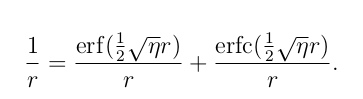 Using identity:
Electrostatic energy becomes:
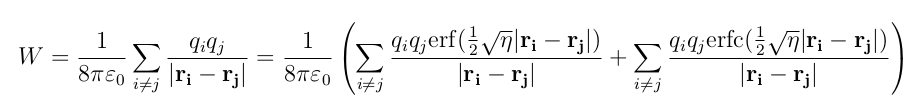 Summation in real space
Summation in reciprocal space
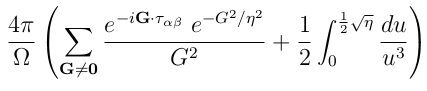 N
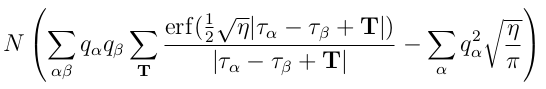 10/05/2015
PHY 752  Fall 2015 -- Lecture 18
6
Some details for singular term
10/05/2015
PHY 752  Fall 2015 -- Lecture 18
7
Ewald expansion formula:
10/05/2015
PHY 752  Fall 2015 -- Lecture 18
8
Example for CsCl structure
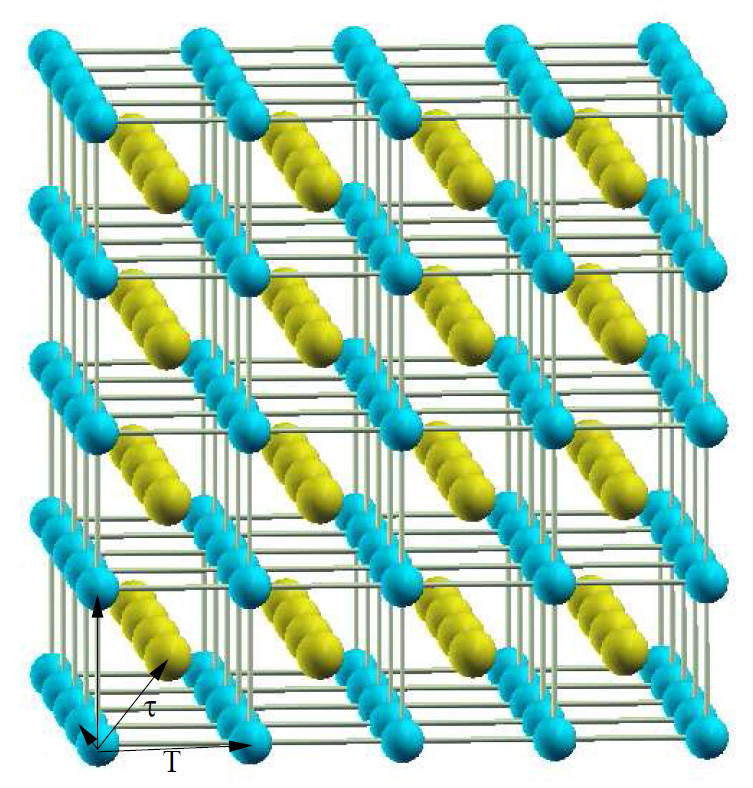 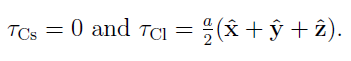 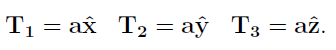 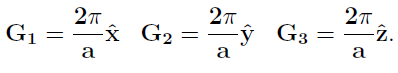 10/05/2015
PHY 752  Fall 2015 -- Lecture 18
9
Evaluation of summation
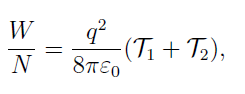 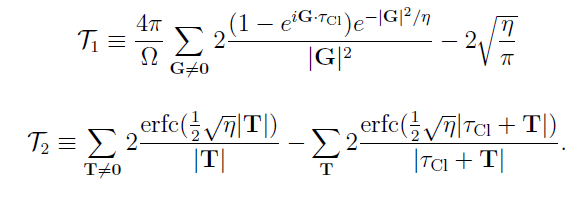 10/05/2015
PHY 752  Fall 2015 -- Lecture 18
10
Maple expressions
        See Maple sheet
lattice constant
nearest neighbor
10/05/2015
PHY 752  Fall 2015 -- Lecture 18
11
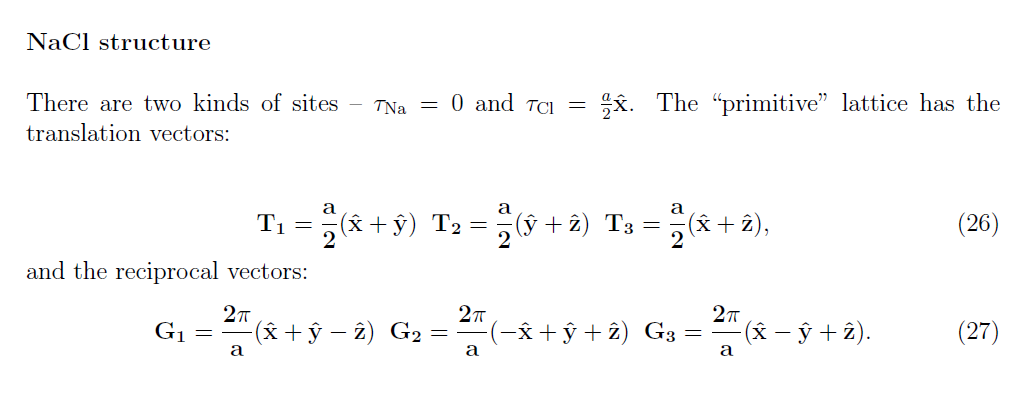 10/05/2015
PHY 752  Fall 2015 -- Lecture 18
12
Summary of Coulomb interaction energies
 Note:   In the rest of the lecture notes, we will resume the cgs Gaussian units used in your textbook
10/05/2015
PHY 752  Fall 2015 -- Lecture 18
13
Simple interaction model for ionic crystals
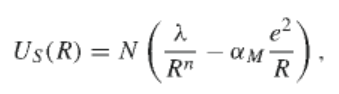 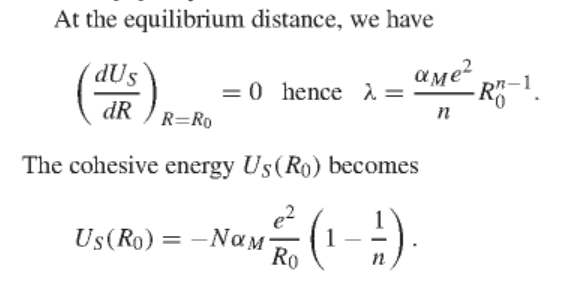 Bulk modulus
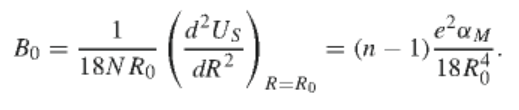 For NaCl structure
10/05/2015
PHY 752  Fall 2015 -- Lecture 18
14
Band structure
for NaCl
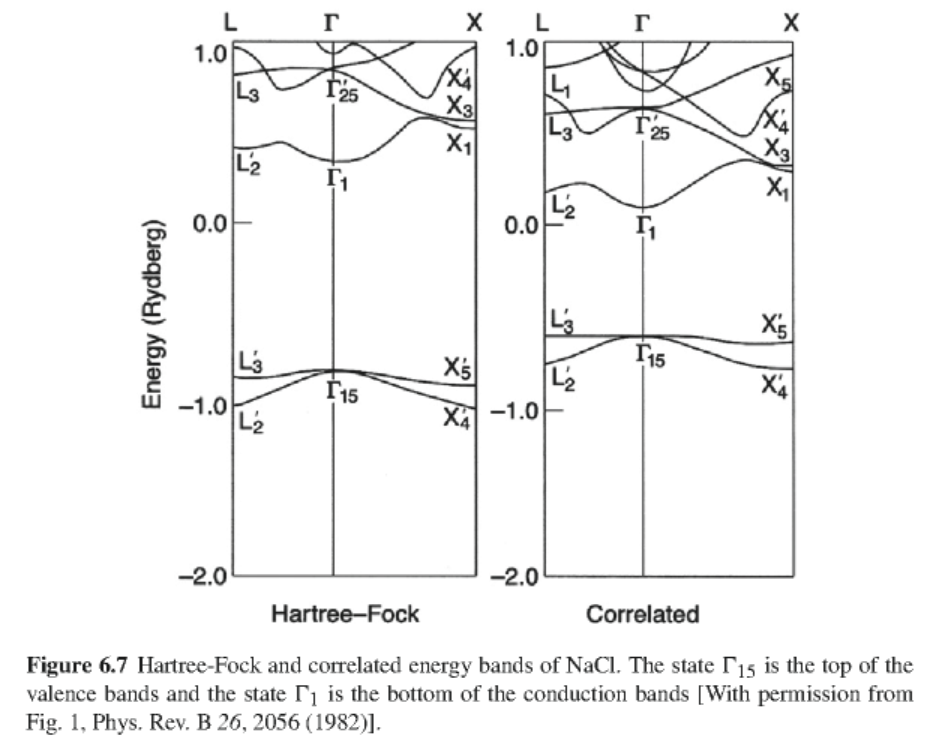 Empty Na bands
Filled Cl bands
10/05/2015
PHY 752  Fall 2015 -- Lecture 18
15
How do you know if a material is ionic?
Atomic configurations (neutral)
            Na:   1s2 2s2 2p6            3s
            Cl:     1s2 2s2 2p6 3s2       3p5
6 valence electrons
10/05/2015
PHY 752  Fall 2015 -- Lecture 18
16
Band structure
for NaCl
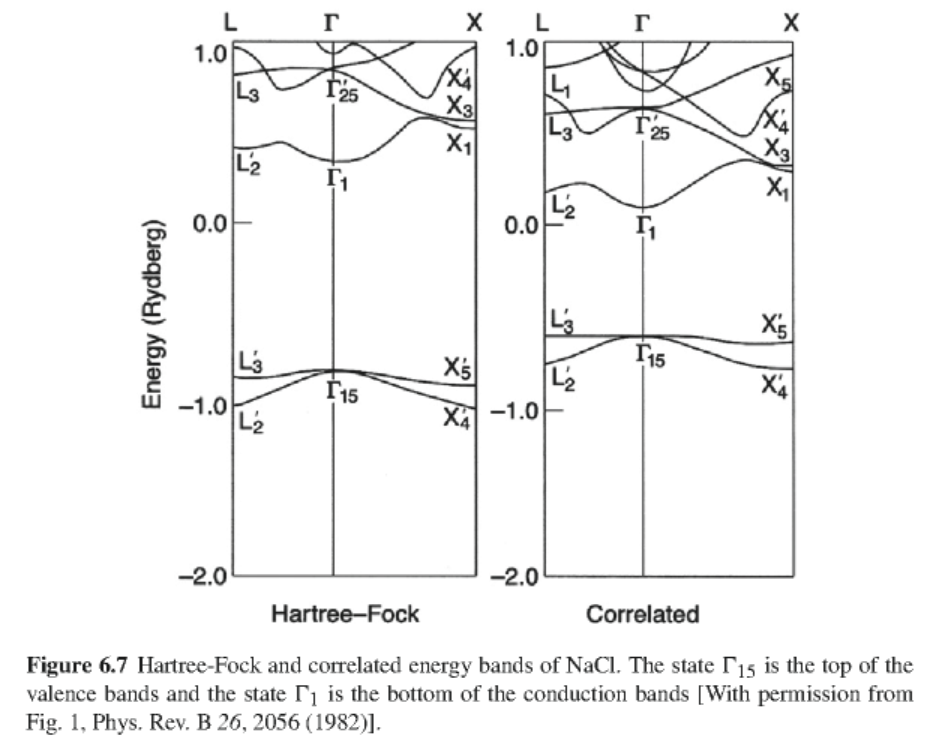 Empty Na bands
Na    3s1  3s0
Filled Cl bands;
accommodate 6 electrons
Cl    3p5  3p6
10/05/2015
PHY 752  Fall 2015 -- Lecture 18
17
Note:  Valence bands must accommodate 72 valence electrons from 8 Li 2s1 , 4 Sn 5s25p2, and 12 O 2p4 atoms per unit cell
Electronic structure of 
Li2SnO3
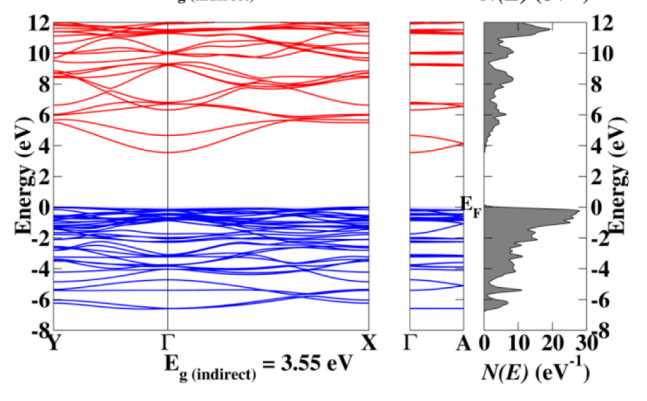 10/05/2015
PHY 752  Fall 2015 -- Lecture 18
18
Partial density of states for Li2SnO3
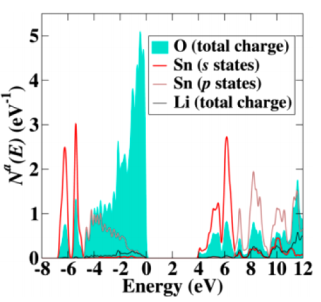 10/05/2015
PHY 752  Fall 2015 -- Lecture 18
19
Example of a non-ionic material
Diamond lattice (2 C atoms per unit cell)
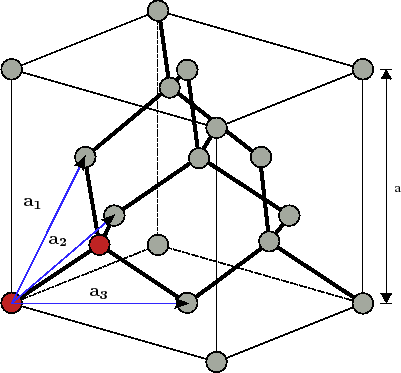 10/05/2015
PHY 752  Fall 2015 -- Lecture 18
20
Ref.  PRB 2, 2054 (1970)
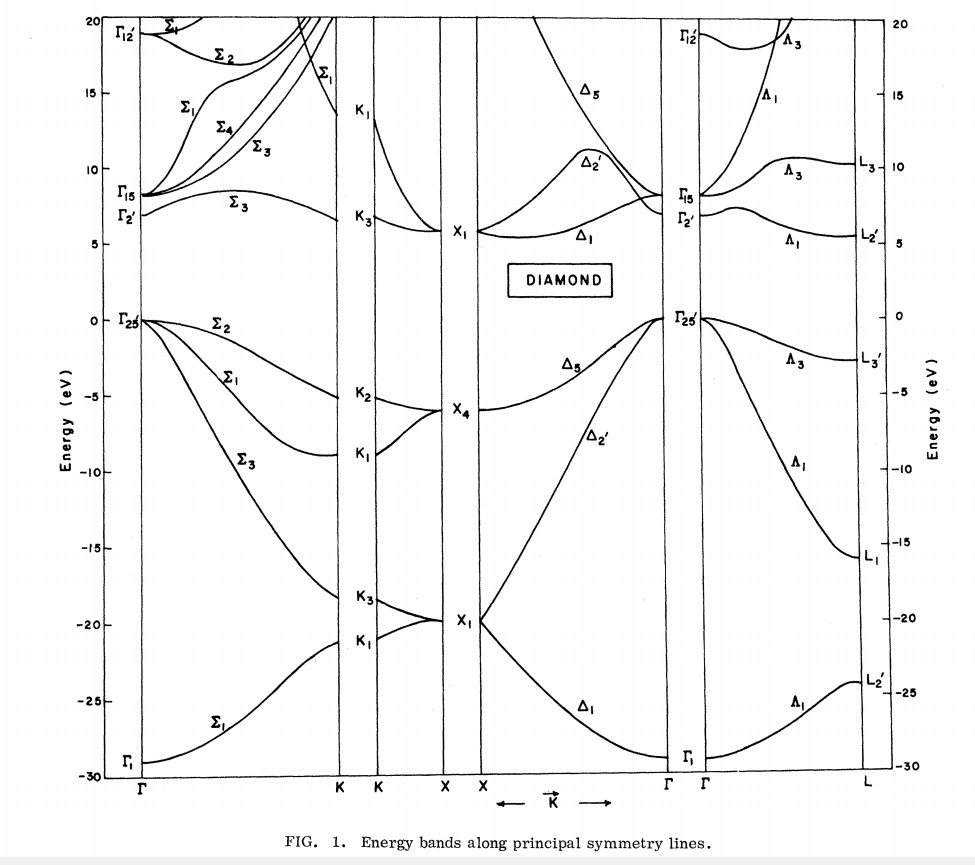 Note:  Valence bands must accommodate 8 valence electrons from two C 1s22s22p2 atoms per unit cell
10/05/2015
PHY 752  Fall 2015 -- Lecture 18
21
Crystal structure of graphite (4 atoms per unit cell)
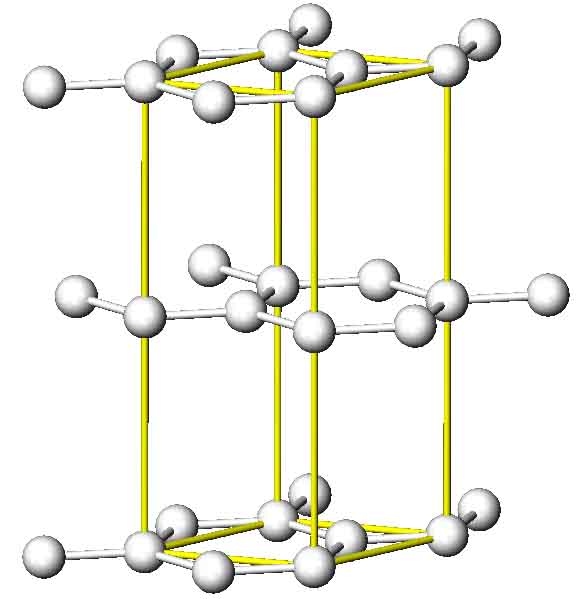 10/05/2015
PHY 752  Fall 2015 -- Lecture 18
22
Note:  Valence bands must accommodate 16 valence electrons from four C 1s22s22p2 atoms per unit cell
Ref. PRB 26, 5382 (1982)
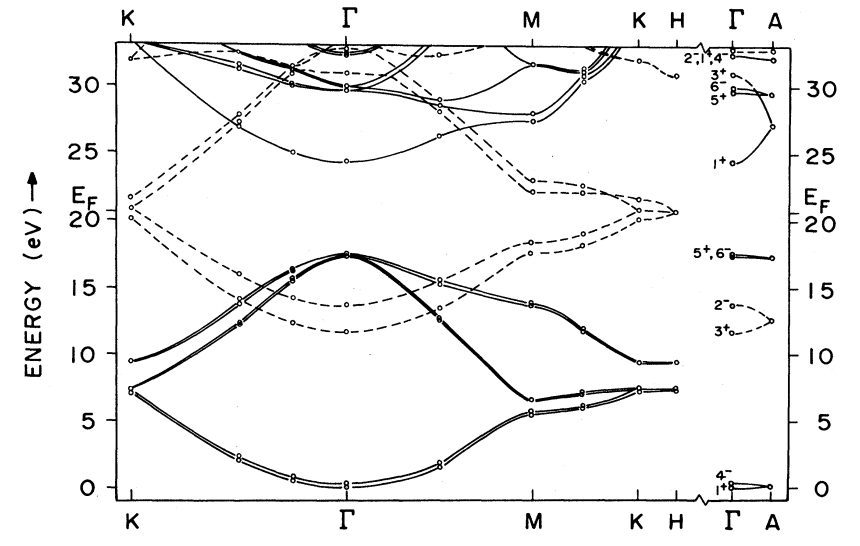 Band diagram for graphite
10/05/2015
PHY 752  Fall 2015 -- Lecture 18
23